Автономная некоммерческая организация дошкольного образования – детский сад «Город Детства»
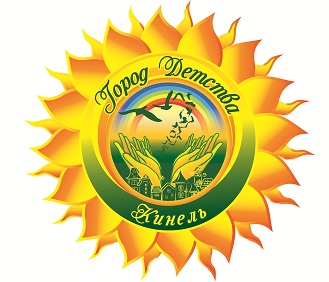 ОРГАНИЗАЦИЯ МЕТОДИЧЕСКОЙ РАБОТЫ В ДОО: ТОЧКИ РАЗВИТИЯ
(ИЗ ОПЫТА РАБОТЫ)

ОКРУЖНОЕ МЕТОДИЧЕСКОЕ ЗАСЕДАНИЕ
«Эффективная методическая работа в ДОО Кинельского округа: от пилотных площадок до конкурсных достижений»
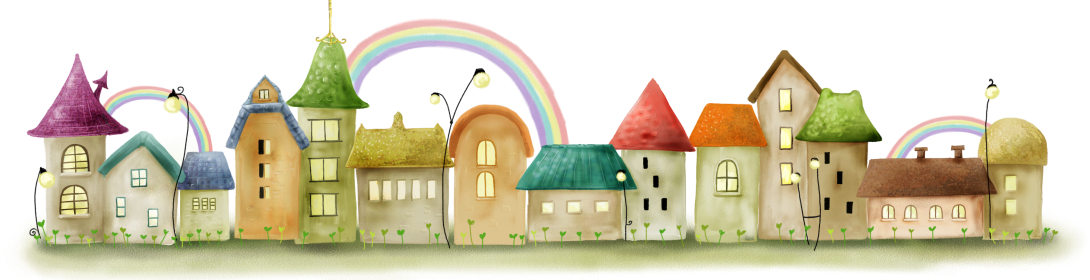 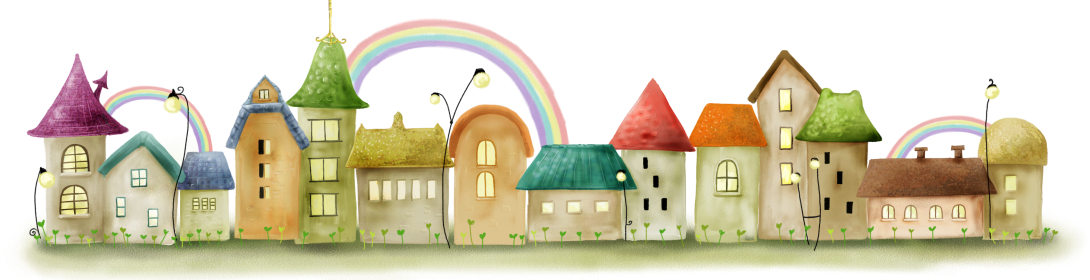 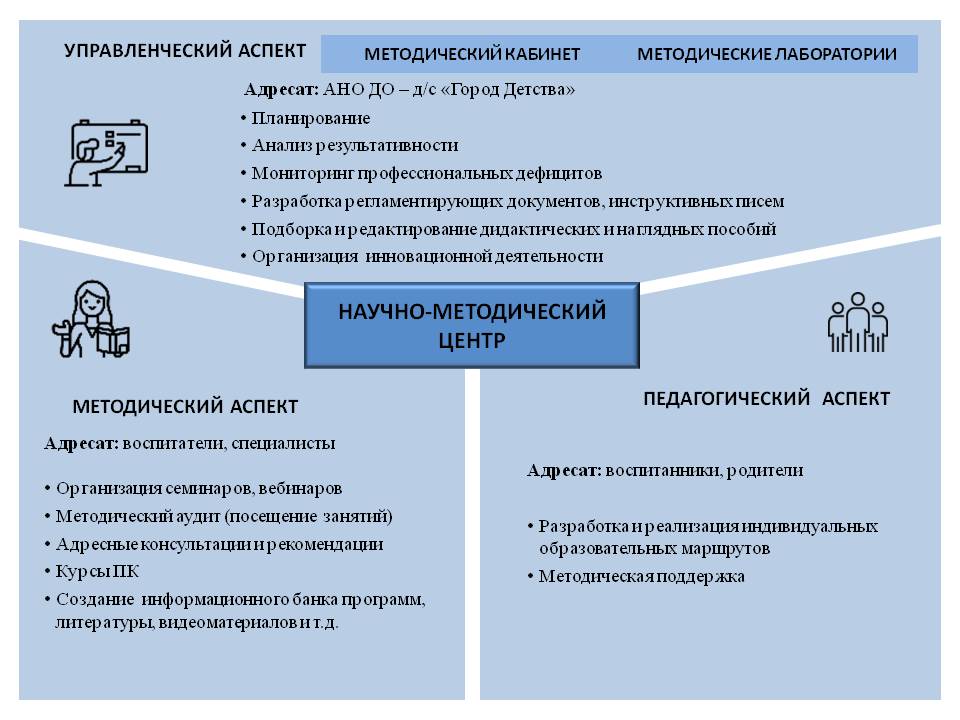 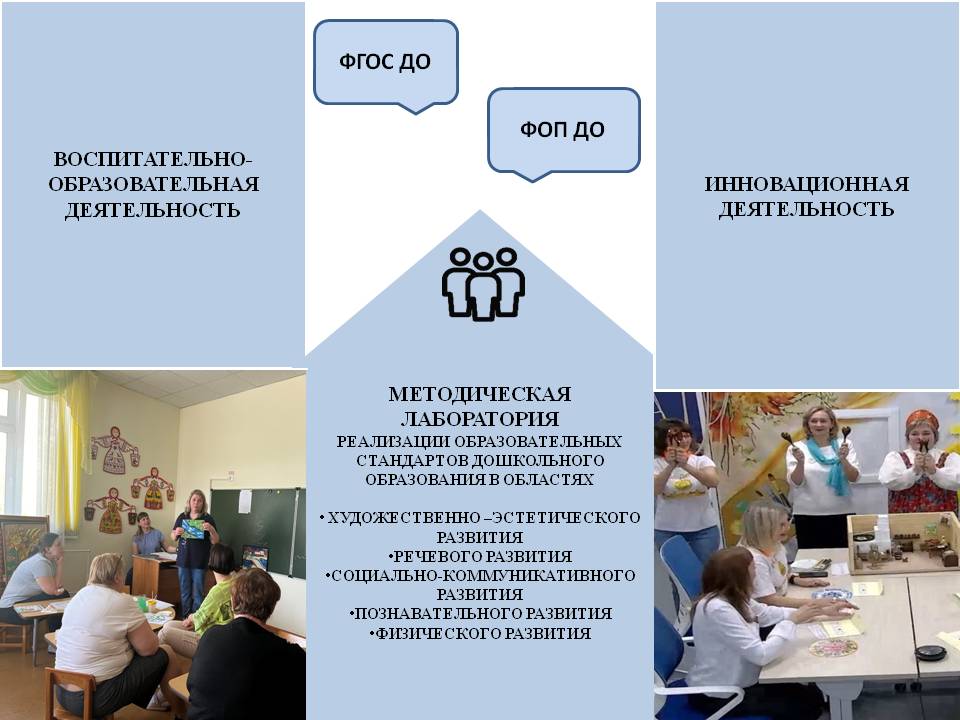 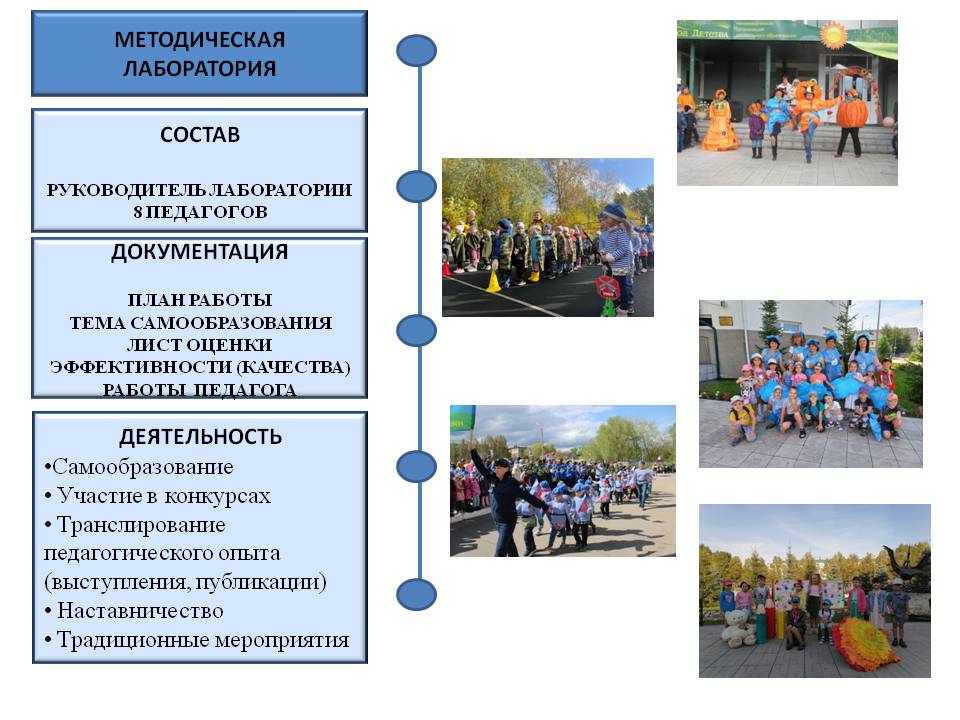 СПАСИБО ЗА ВНИМАНИЕ!
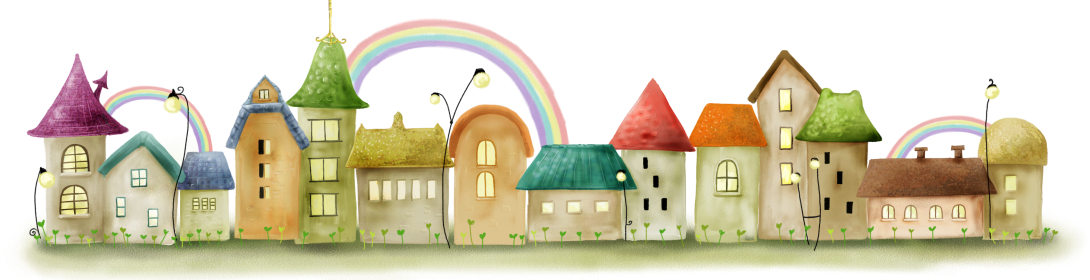 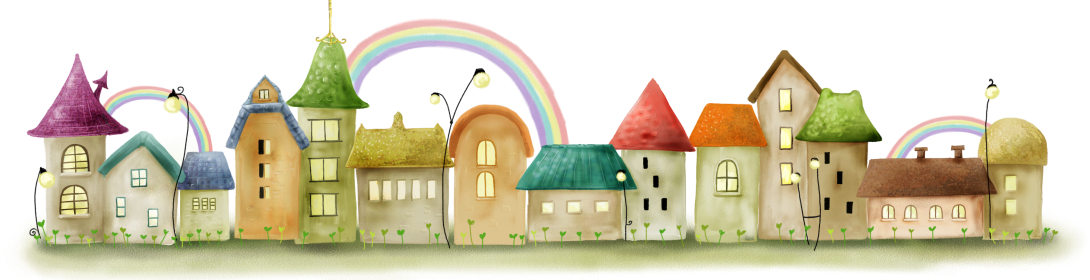